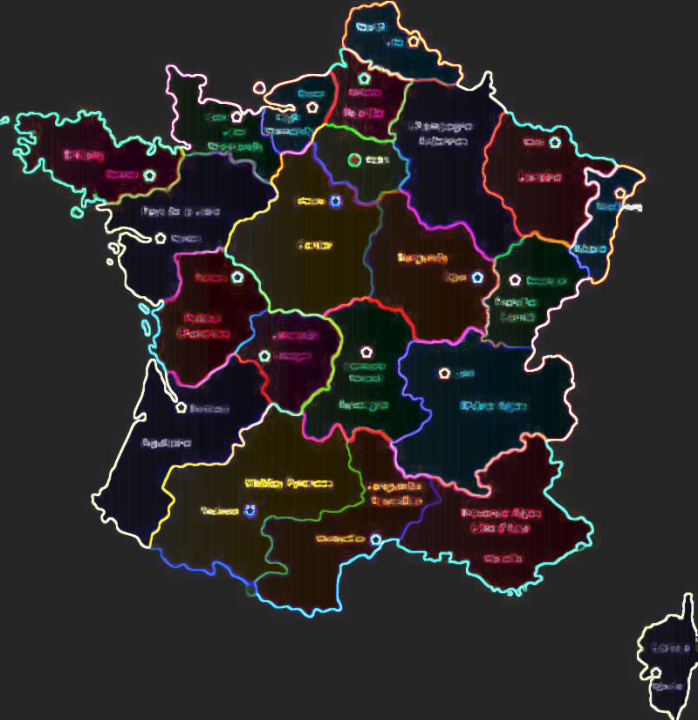 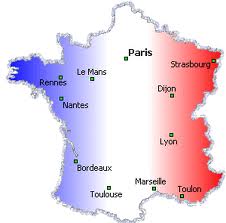 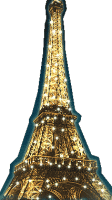 Voilà la France
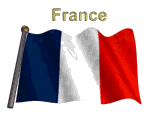 Situez la France sur cette carte
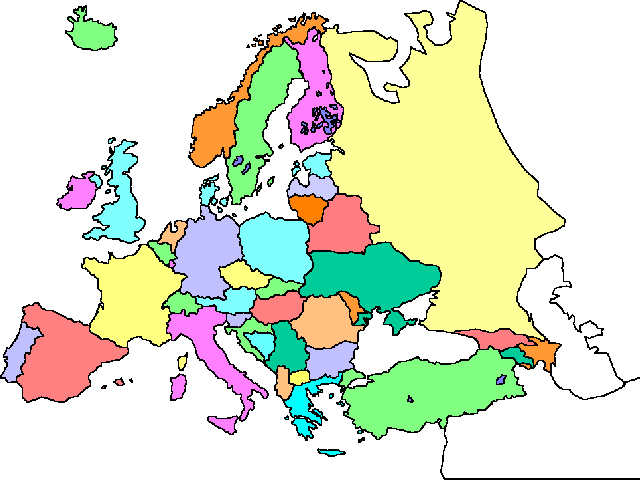 La France
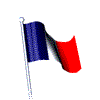 La France est entourée par:
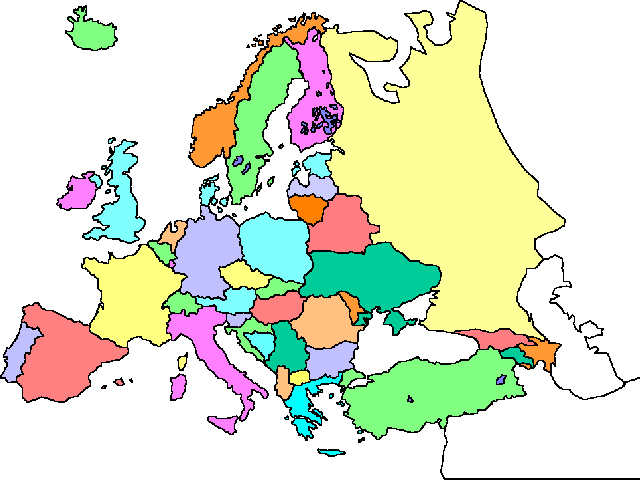 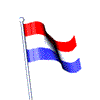 Le Luxembourg
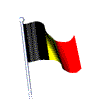 La Belgique
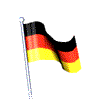 L’Allemagne
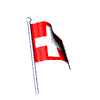 La Suisse
L’Espagne
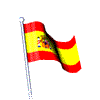 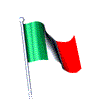 L’Italie
Régions de france
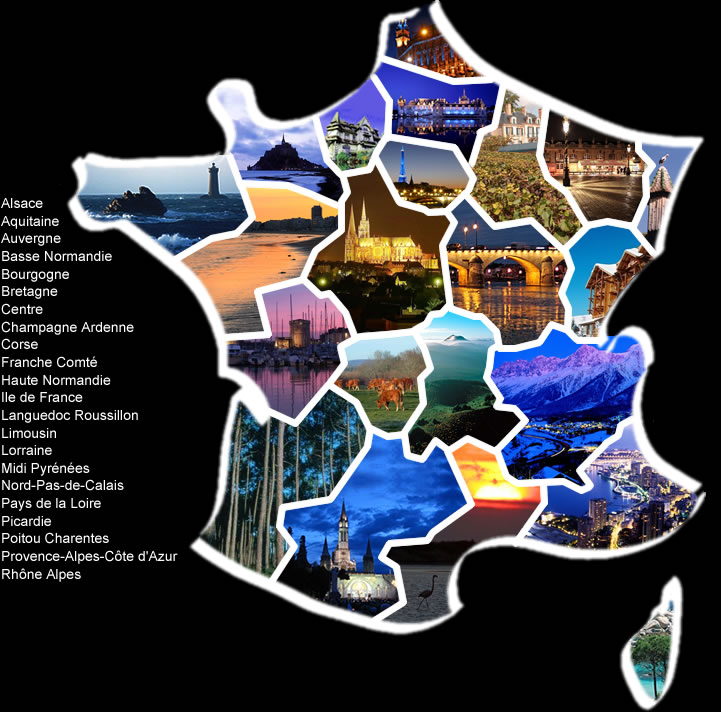 - 22 régions en France métropolitaine (en comptant la Corse).
 - 5 régions d'outre mer, qui sont aussi des départements : la Guadeloupe, la Martinique, la Guyane, la Réunion et Mayotte.
La France géographique
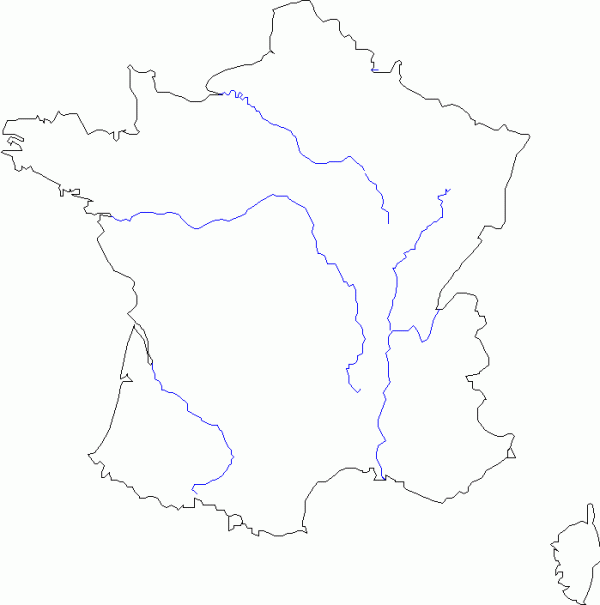 Lille
La Seine
Paris
Strasbourg
La Loire
Lyon
Le Rhône
Bordeaux
La Garonne
Marseille
Toulouse
Quelle est la capitale de la France ?
Lyon
Paris
Berlin
Madrid
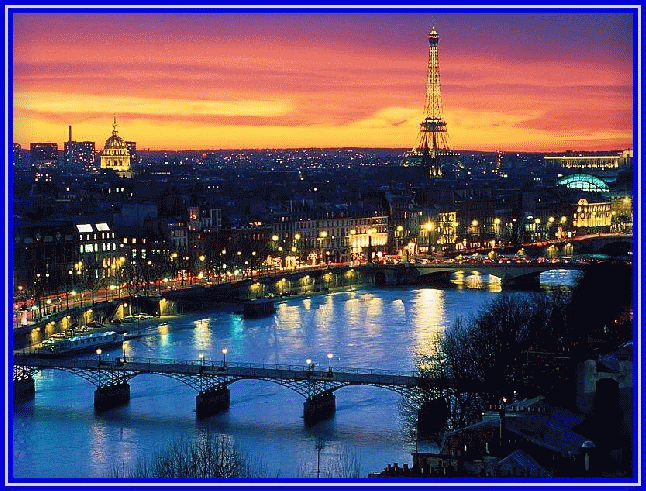 Quel fleuve traverse  Paris ?
Le Rhin
La Garonne
La Seine
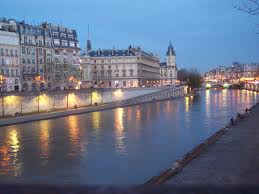 Quelle est la plus haute montagne de France?
Mont Blanc
le pic du Midi
le puits de Dôme
Mont Rose
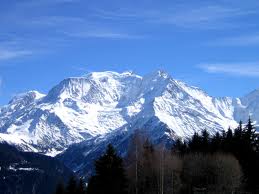 Quelles sont les couleurs du drapeau français ?
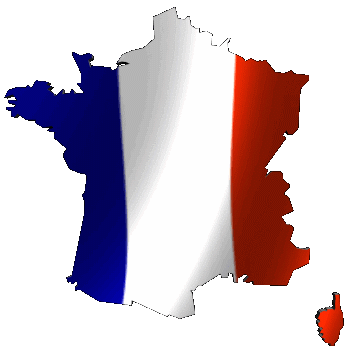 Vert, noir et jaune
Bleu, blanc et rouge
Bleu et jaune
A quelle date a eu lieu la Révolution Française ?
a. Le 8 mai 1886
b. Le 14 juillet 1789
c. Le 28 novembre 1901
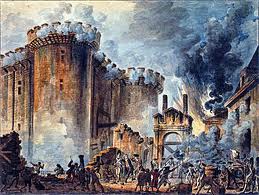 Quand célèbre-t-on la fête nationale française ?
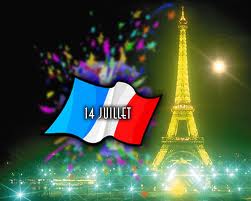 Le 4 juillet
Le 14 juillet
Le 24 juillet
Quel animal représente la France?
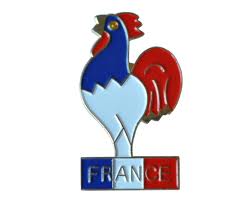 L’éléphant
Le lion
Le coq
Quel est le monument symbole de la France ?
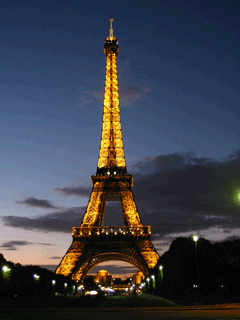 La Cathédrale de Notre-Dame
La Tour Eiffel
Le Château de Versailles
Où a lieu le célèbre festival de film ?
À Paris
À Cannes
À Deauville
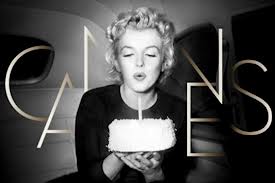 La France en possède plus de 350 variétés. Qu’est-ce que c’est ?
Du vin
Du fromage
De l’eau minérale
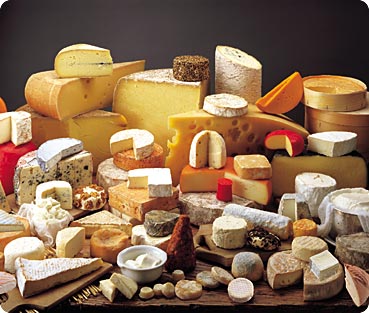 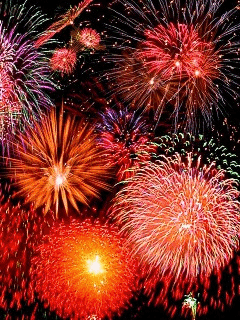 BRAVO